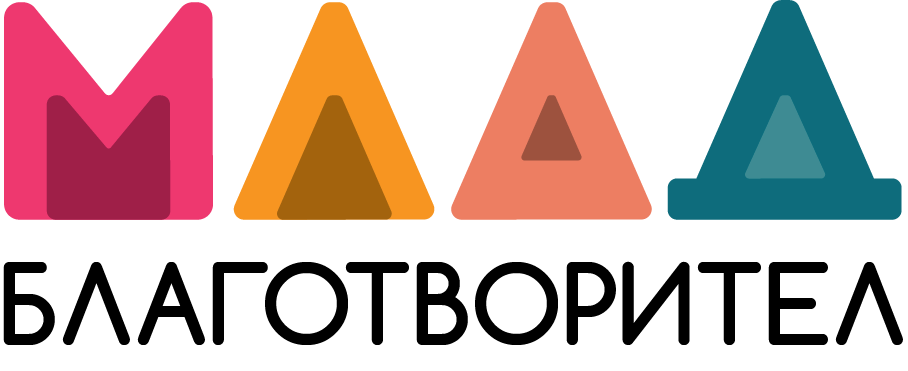 ФОНДАЦИЯ „БЛАГОТВОРИТЕЛ“ 

НАЦИОНАЛЕН КОНКУРС 
„МЛАД БЛАГОТВОРИТЕЛ“


КАТЕГОРИЯ: ПОДКРЕПА ЗА ДЕЦА/УЧЕНИЦИ, ЛИШЕНИ ОТ РОДИТЕЛСКИ ГРИЖИ ИЛИ ВЪЗРАСТНИ ХОРА В НУЖДА
1
ПРОЕКТ
„ДОБРЕ ДОШЛИ В СТРАНА ФИНАНСИЯ!“
ВРАЦА - СРЕДНО УЧИЛИЩЕ „КОЗМА ТРИЧКОВ“, 10.А КЛАС:
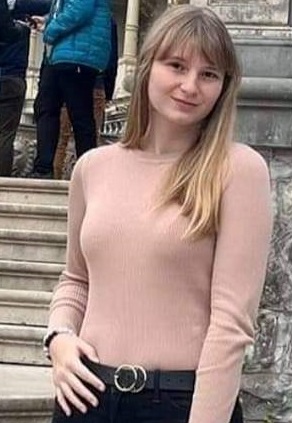 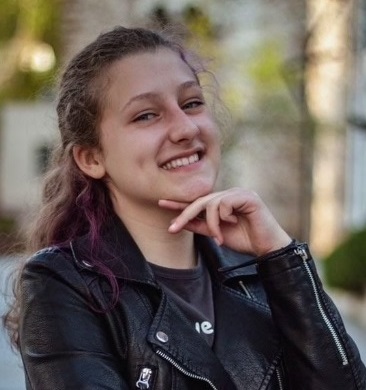 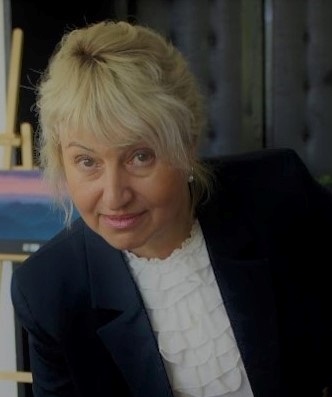 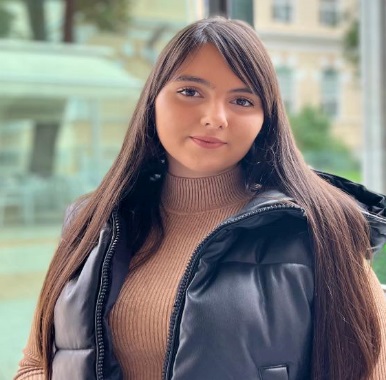 НЕДА БОРИСОВА
АЛЕКСАНДРИНА ДИМИТРОВА
ЛАЛА БАНЕВА - МЕНТОР
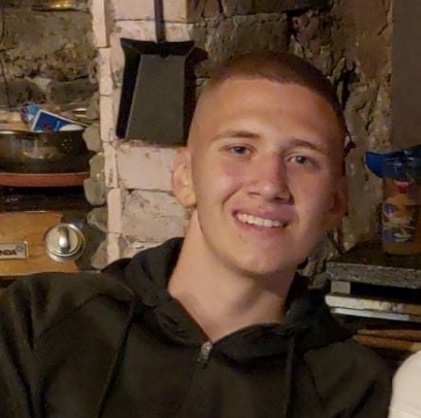 НАДЯ МИЛАНОВА
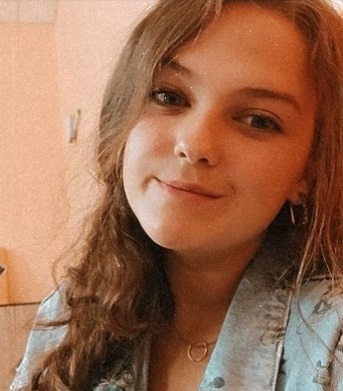 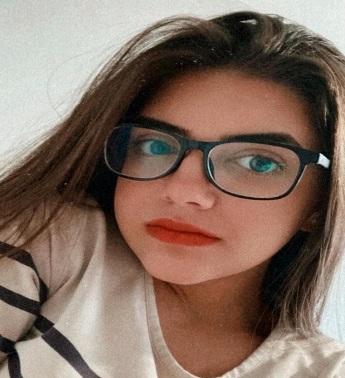 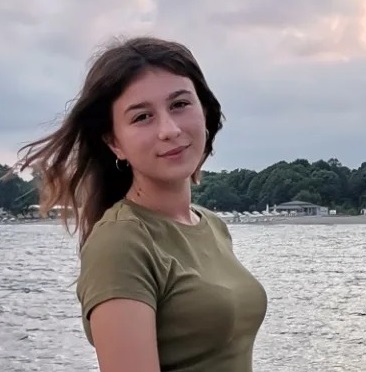 ТОМИСЛАВ ДИМИТРОВ
ЙОАНА ШОМАКЛИЙСКА
МИЛИЦА ШОМАКЛИЙСКА
2
ТЕРЕЗА КЮКОВА
НИЕ И НАШАТА КАУЗА
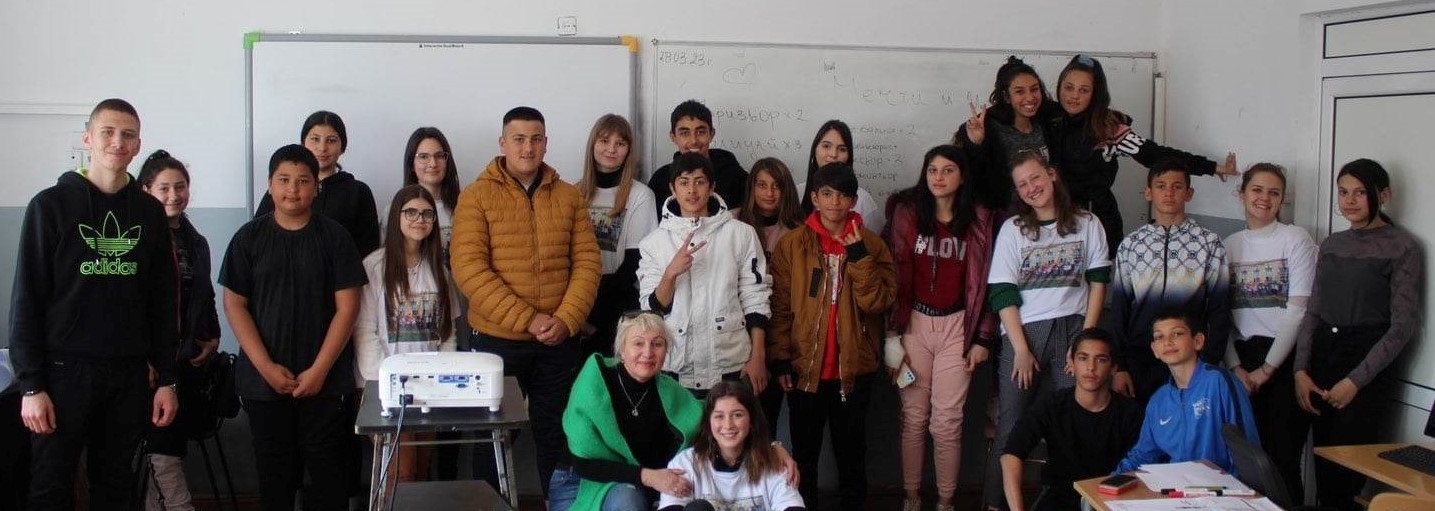 Обучение по финансова грамотност по подхода „връстници обучават връстници“ на младежи от уязвими групи – ученици от ОУ „Христо Ботев“, с. Баница и деца от дневен център за деца с увреждания „Зорница“
НИЕ И НАШАТА КАУЗА
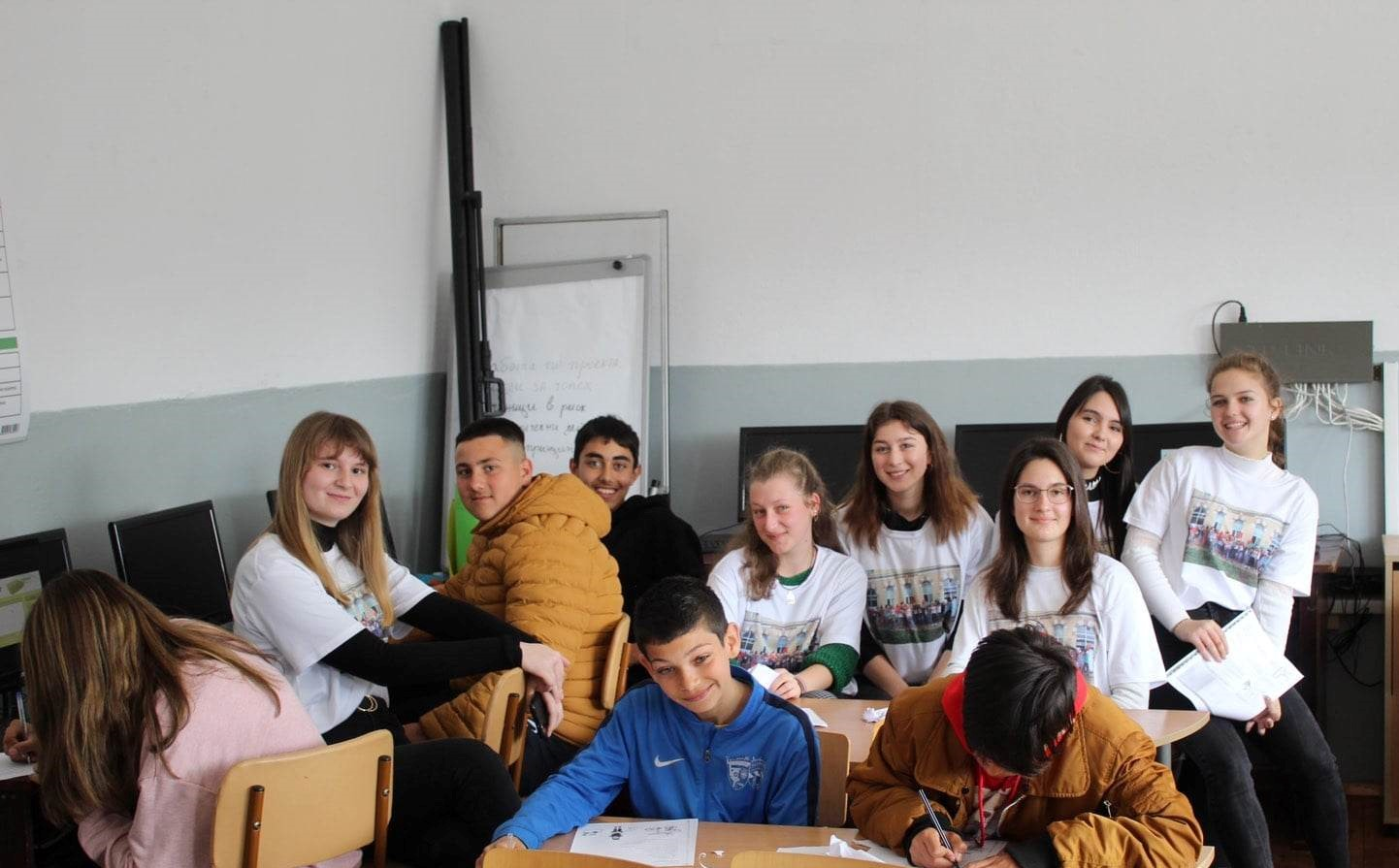 Нашата кауза е учениците да придобият практически знания и умения за управление на своите лични финанси, да развият инициативност и лична отговорност за своята финансова обезпеченост, за вземане на разумни и адекватни финансови решения в бъдеще.
ДЕЛАТА ГОВОРЯТ НАЙ-ДОБРЕ
Всички сме различни, но имаме достойнство и равни права!
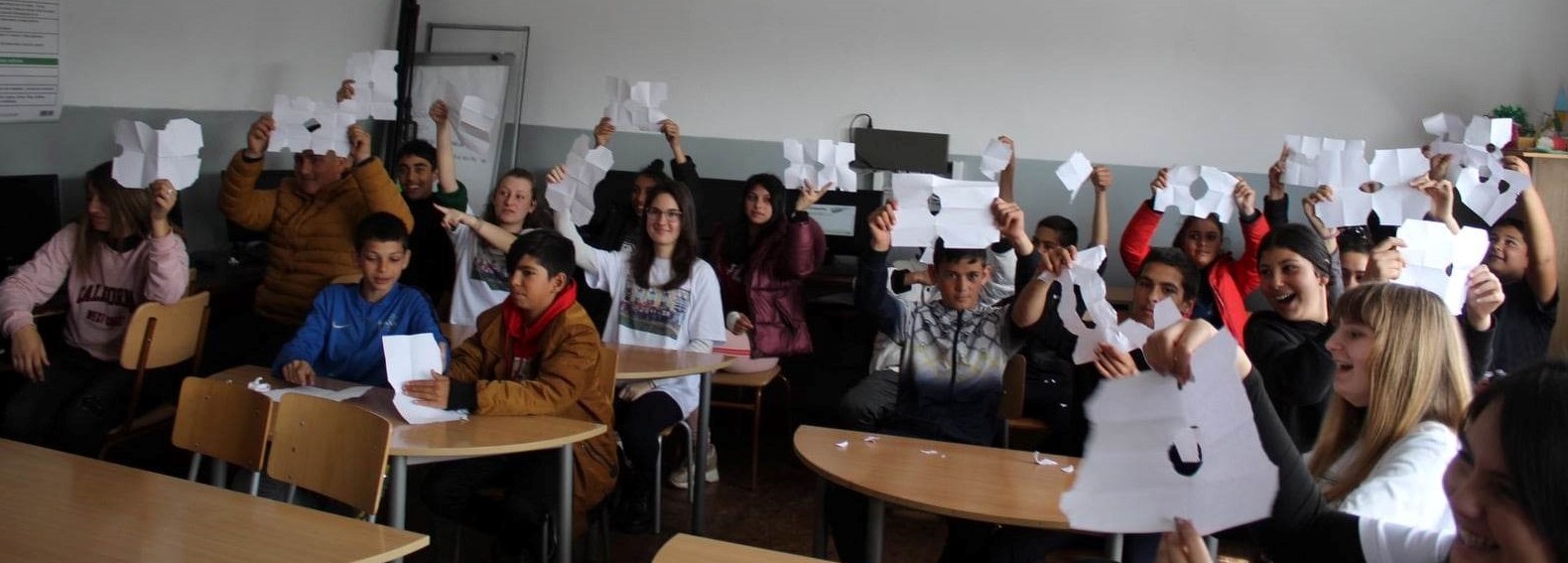 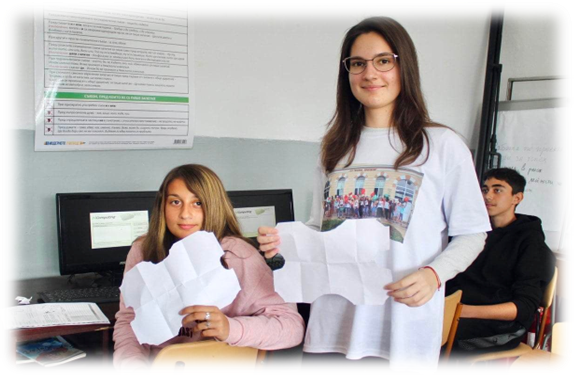 Правила за работа във финансовите работилници
ДЕЛАТА ГОВОРЯТ НАЙ-ДОБРЕ
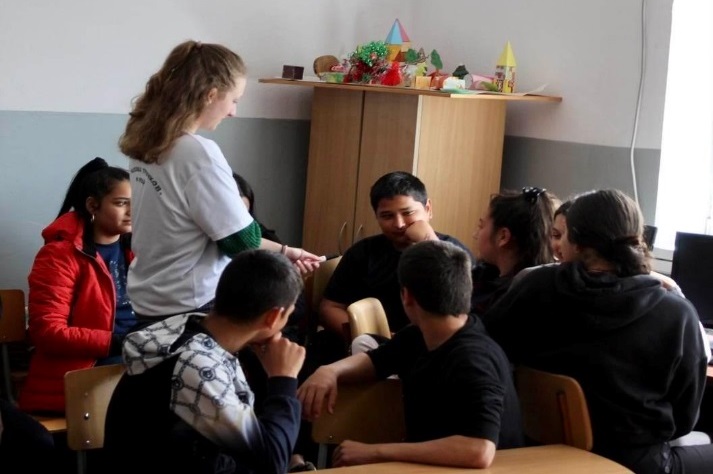 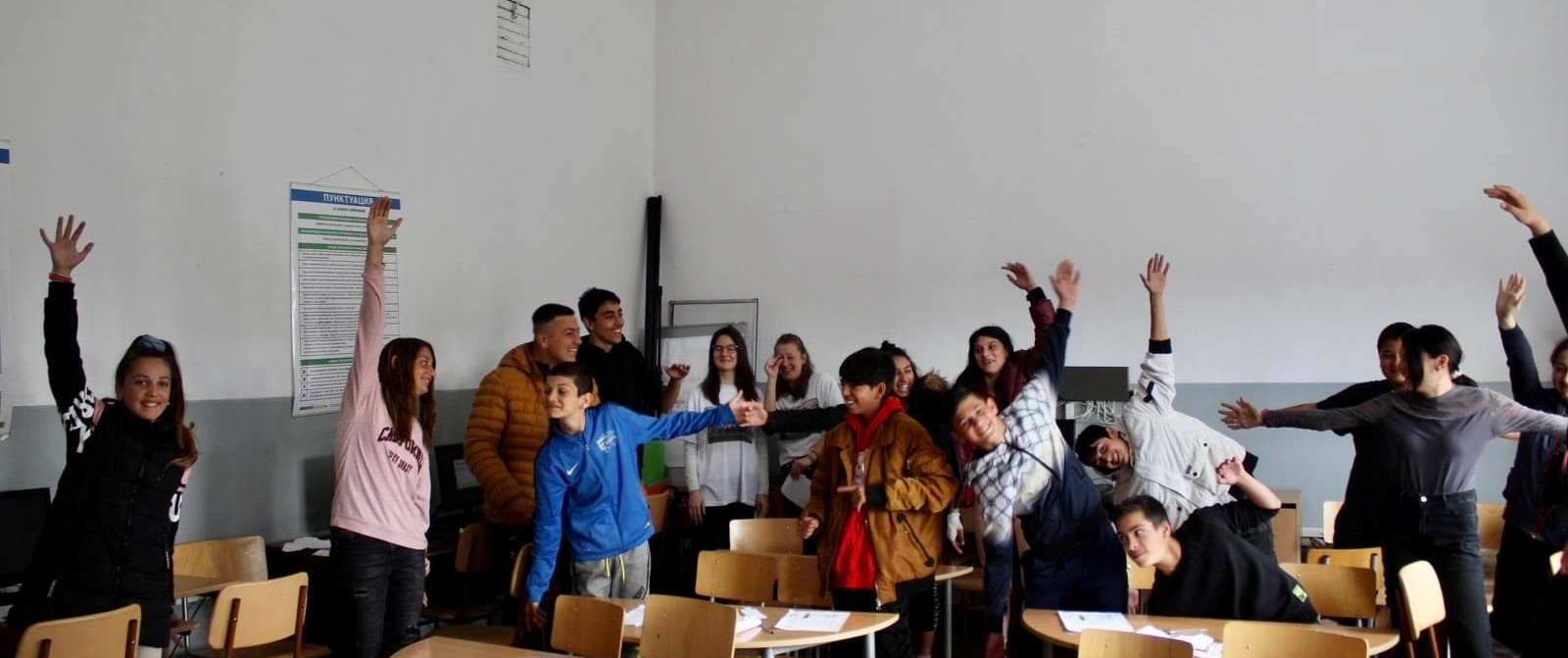 Финансова работилница „Пари назаем“: в кои случаи е подходящо и основателно да се взема заем/кредит; основни понятия, свързани с кредитите и видовете кредитиране; отговорности, свързани с ползването на заемни средства и последици от неспазване на задълженията.
ДЕЛАТА ГОВОРЯТ НАЙ-ДОБРЕ
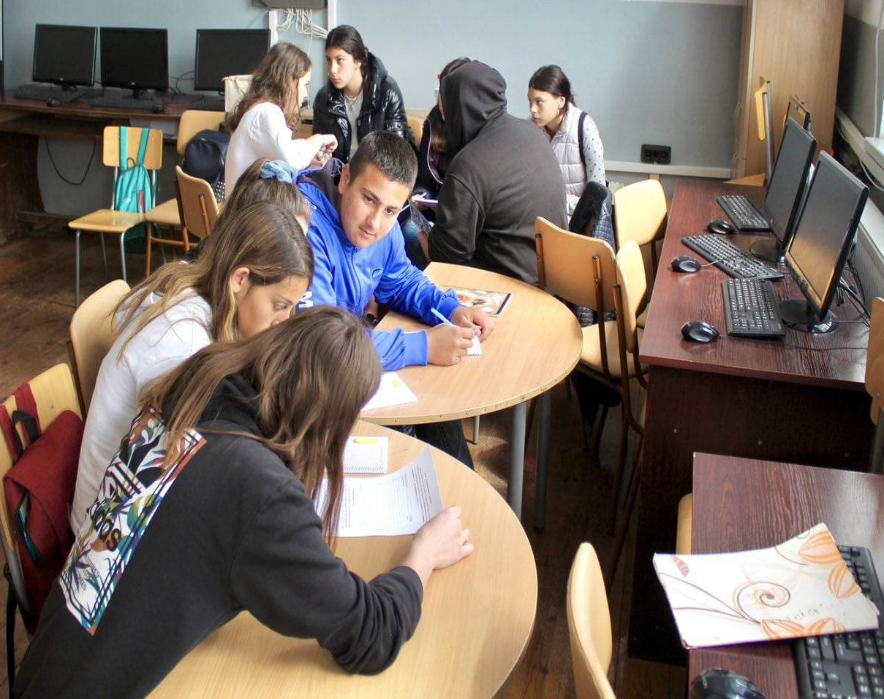 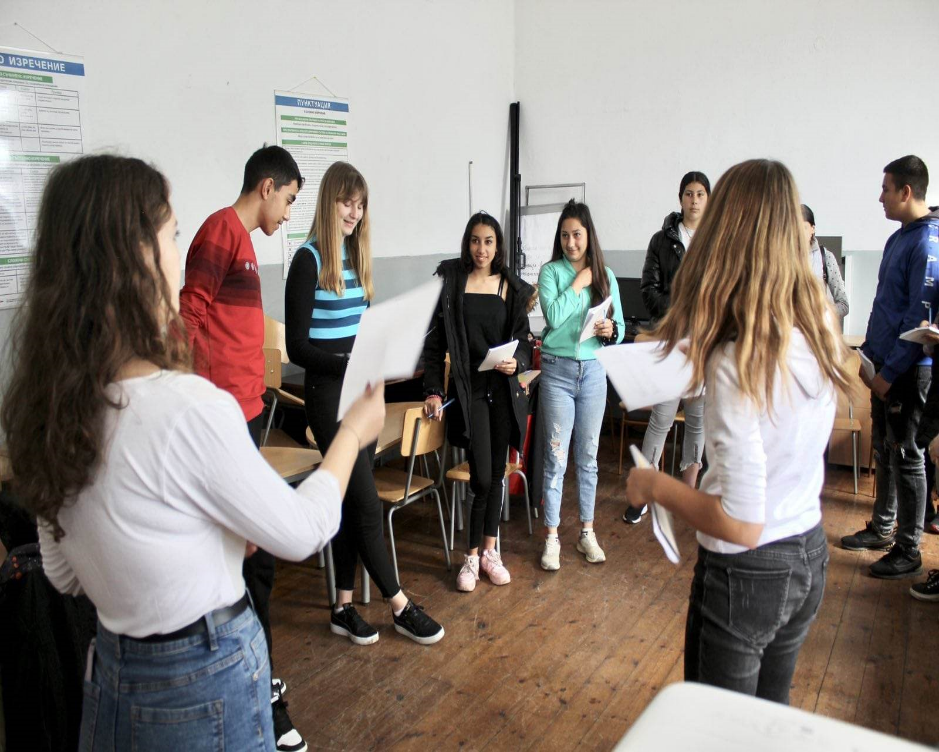 Финансова работилница „Бюджет“: създаване и водене на личен бюджет и използване на бюджета като инструмент за управление и планиране на паричните средства.
ДЕЛАТА ГОВОРЯТ НАЙ-ДОБРЕ
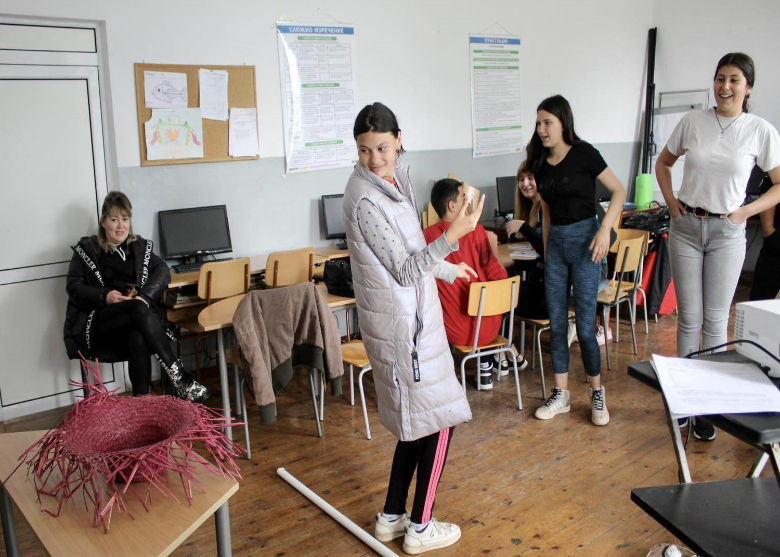 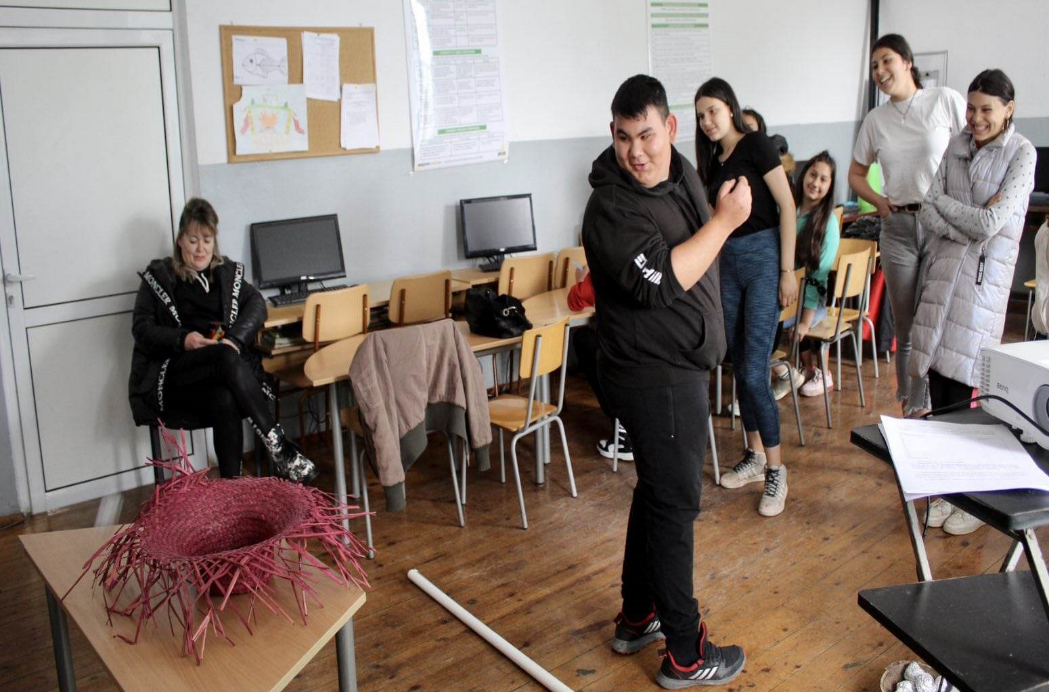 Финансова работилница „Бюджетът – план за моите мечти“: всеки от нас, всяко семейство има различен „старт” в живота! Игра „Бюджетен баскетбол” – демонстрация на възможните начини за изграждане на личния бюджет и начини за спестяване на пари.
ДЕЛАТА ГОВОРЯТ НАЙ-ДОБРЕ
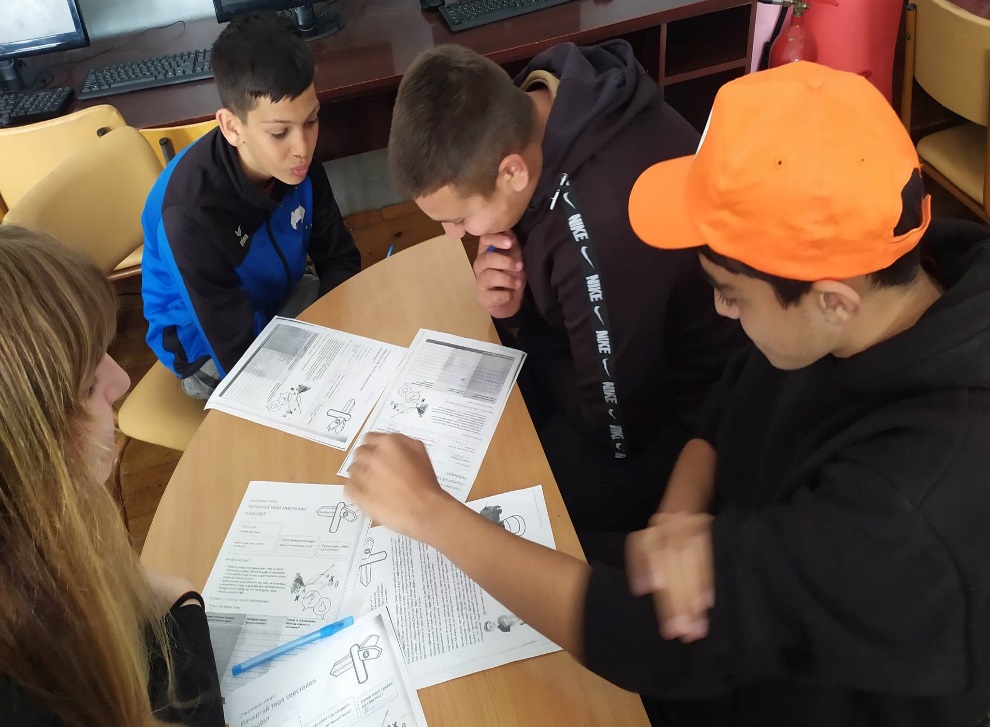 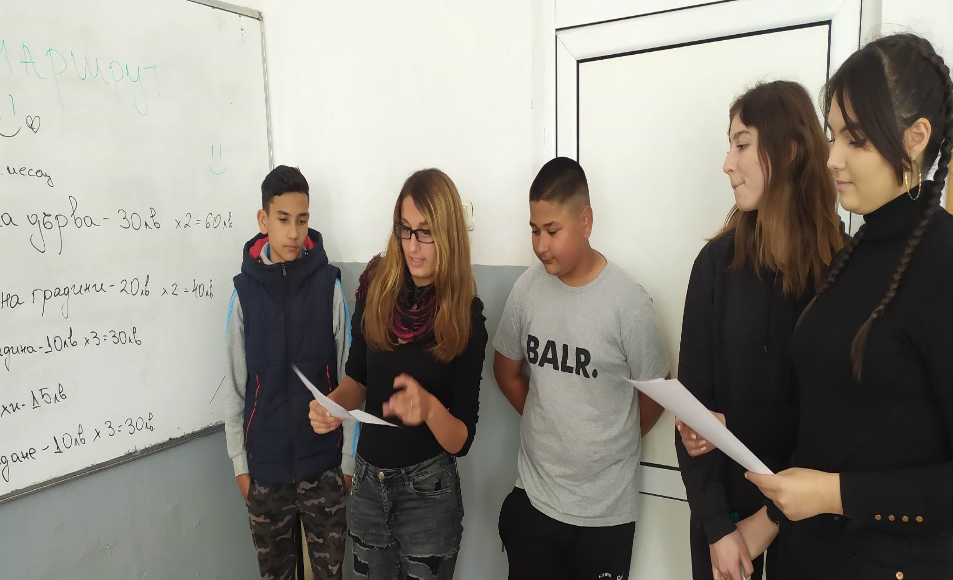 Финансова работилница „Спестовни маршрути“: Детективска агенция „Бюджет и Ко.“ – проследяване на парите; различни начини и подходи за печелене и спестяване на пари, съставяне на спестовен план/спестовен маршрут.
ЕФЕКТ ОТ ПОСТИГНАТОТО
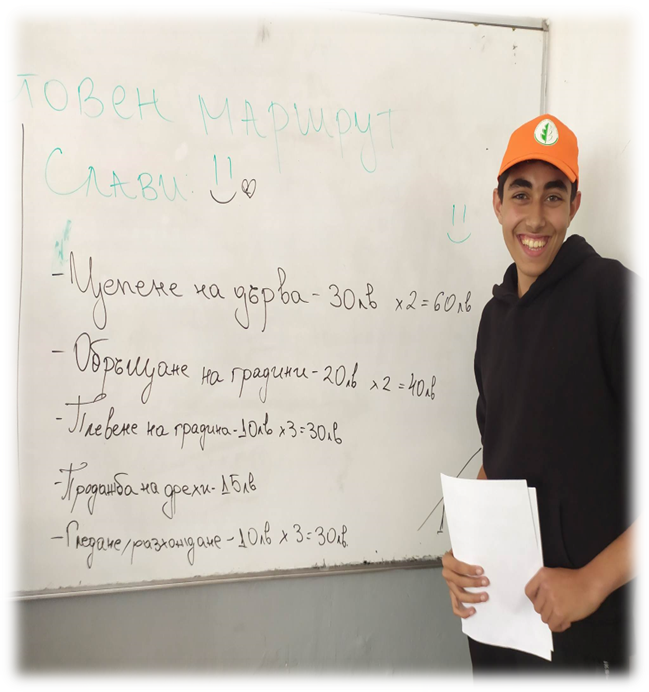 Накарахме нашите връстници да се замислят за начините за печелене на пари в условията на населеното място, в което живеят!
ЕФЕКТ ОТ ПОСТИГНАТОТО
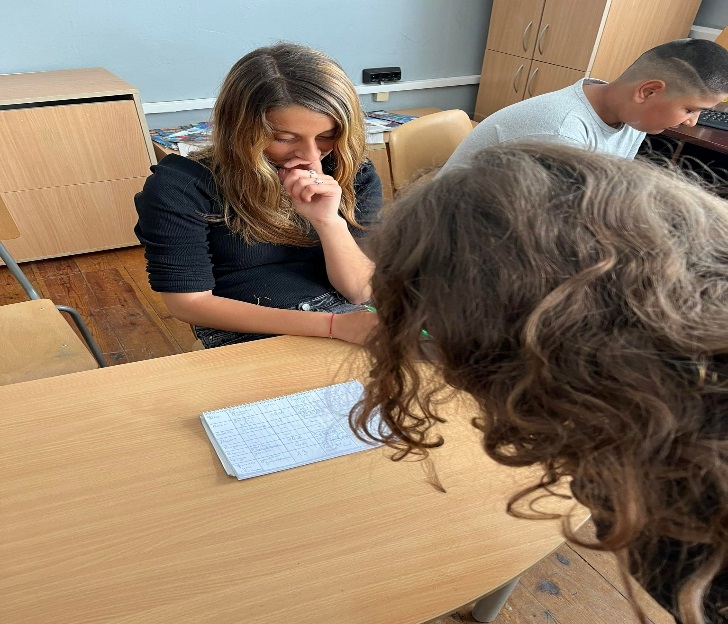 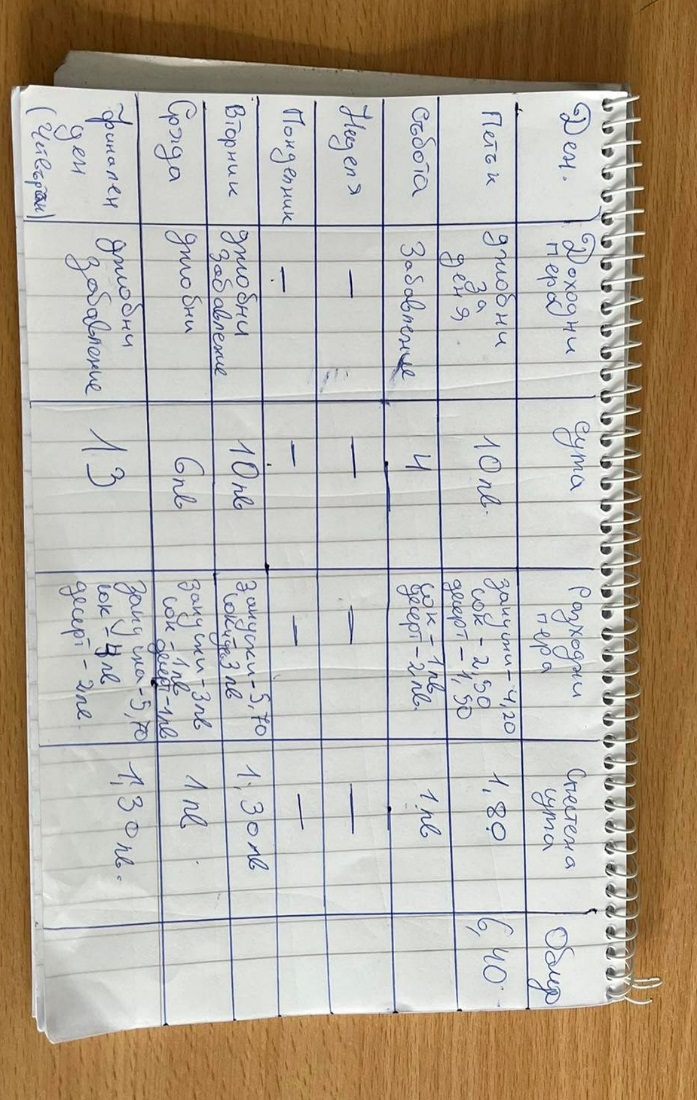 Невероятно, но...факт! Нашите връстници съставиха свой спестовен план и започнаха да спестяват пари! Имаме 6.40 спестени пари за една седмица!
ЕФЕКТ ОТ ПОСТИГНАТОТО
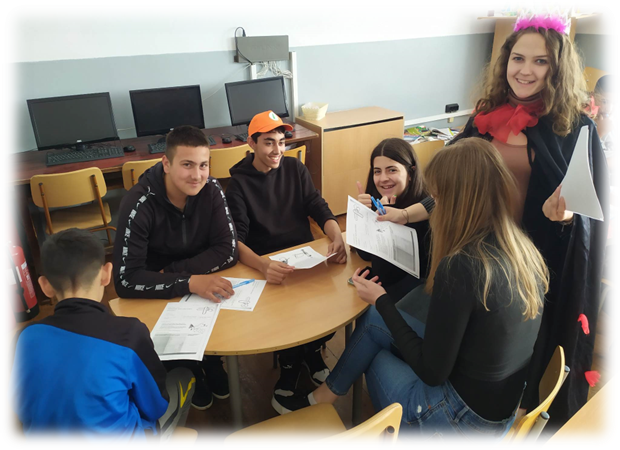 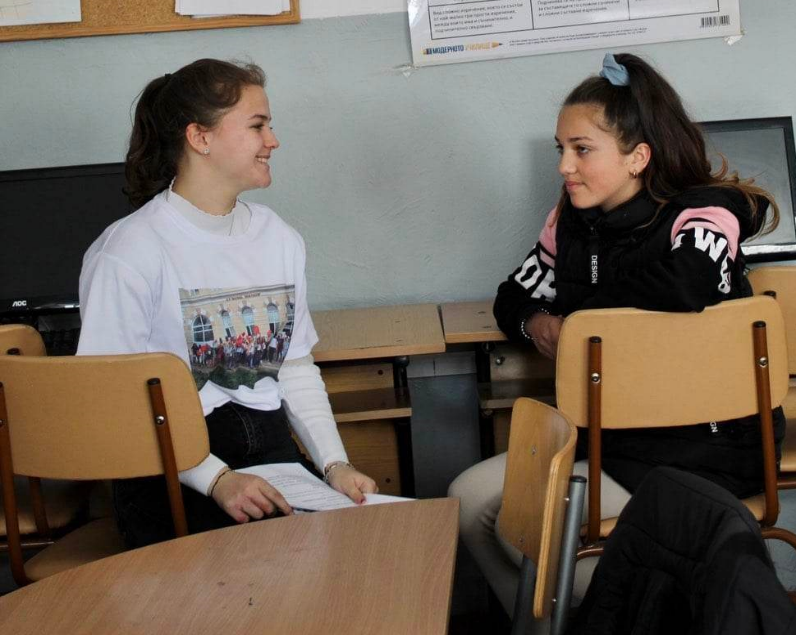 Създадохме приятелства...
ЕФЕКТ ОТ ПОСТИГНАТОТО
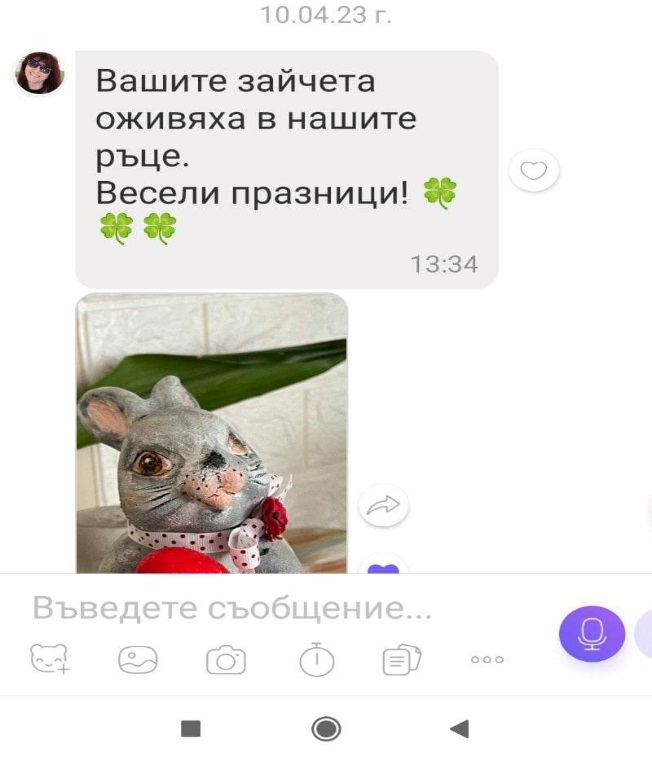 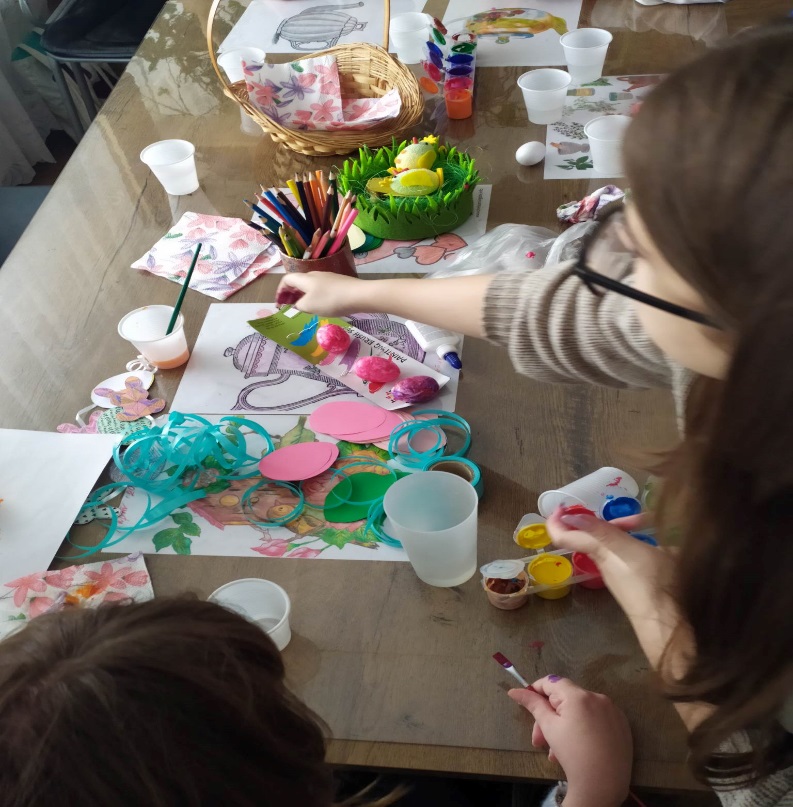 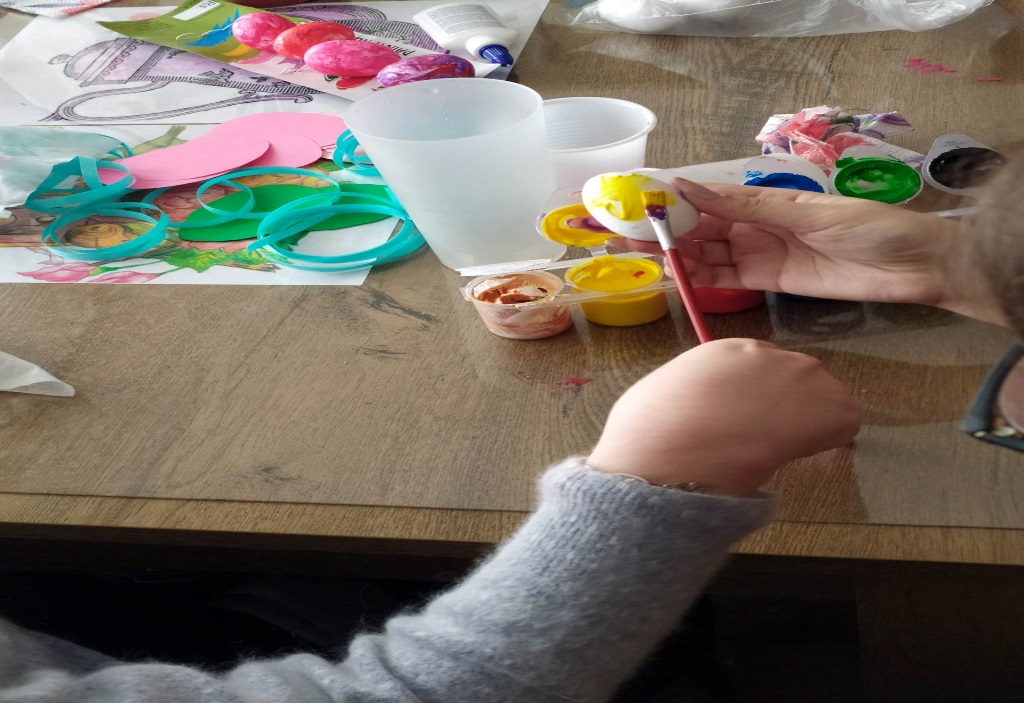 Създадохме приятелства...
ЛИЧЕН ФИНАНСОВ (МАТЕРИАЛЕН) ПРИНОС
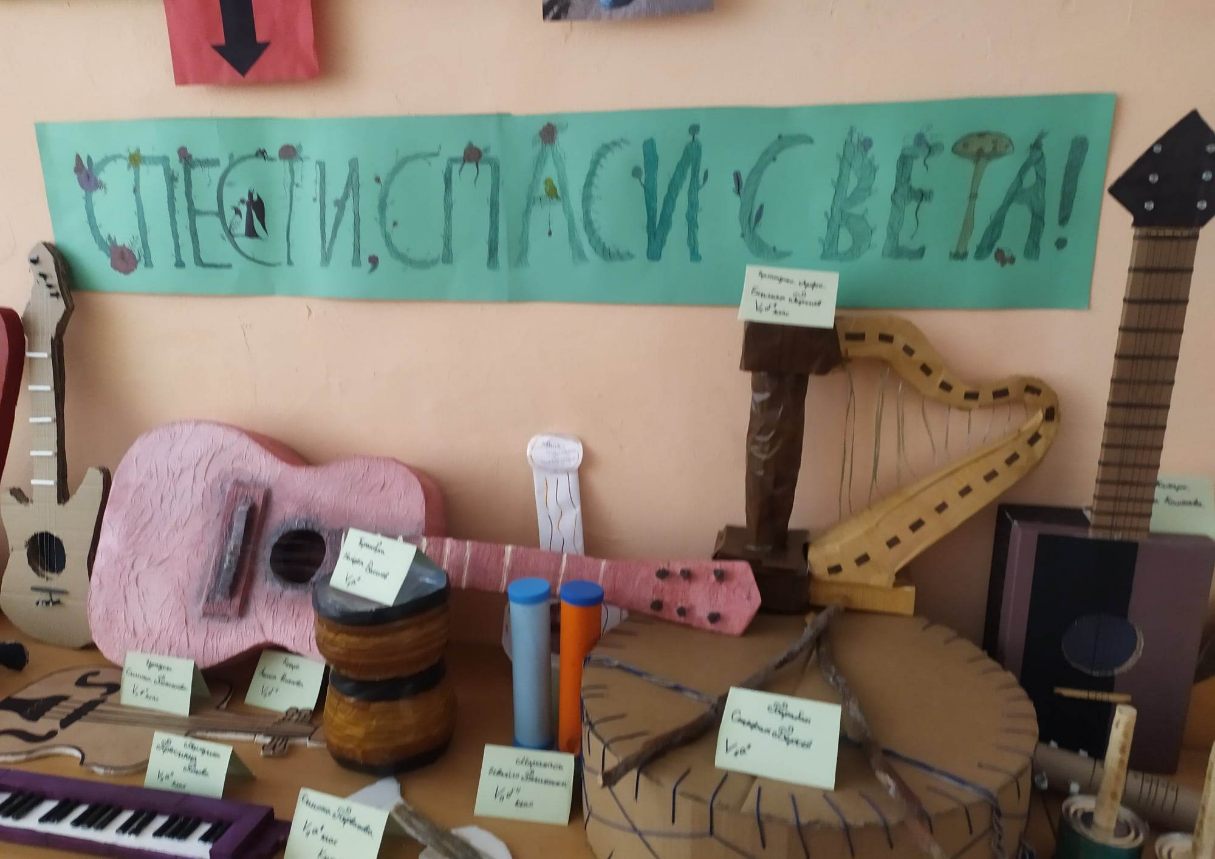 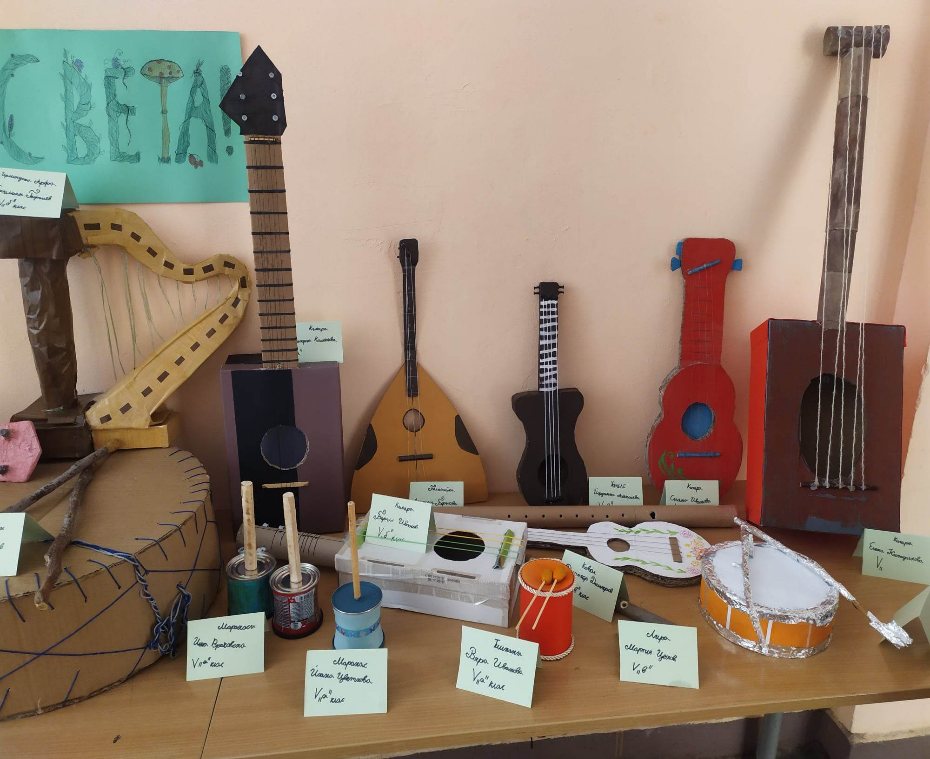 Изложба „Спести, спаси света!“ – музикални инструменти от отпадъчни материали – спечелихме цели 104.00 лева!
БЪДЕЩЕТО НА НАШАТА КАУЗА
Паралелно с разглеждането на темите по финансова грамотност ще се търсят пресечни точки с другите изучавани предмети, за да се покаже, че финансовата грамотност не е изолирано знание и има приложение в други сфери от реалния живот.  
Мултиплициращ ефект сред и приобщаване на нови ученици към каузата на образованието по финансова грамотност. 
Придобитият във финансовите работилници опит, както и създадените ресурси ще се използват през следващите години – за нови ученици, нови идеи и  дейности.
УДОВЛЕТВОРЕНИЕ ОТ НАПРАВЕНОТО ДОБРО
Предвидените и реализираните по проекта дейности са ориентирани към личностното развитие и израстване на всички участници - обучители и обучаеми. 
Реализацията и развитието на проекта дават  възможност за публични изяви и социално включване на ученици от уязвими групи и деца с увреждания.
Споделяне като добра практика на работата по проекта „Добре дошли в страна Финансия!“ на Регионалния форум по НП „Иновации в действие“.
ОГЪНЯТ В КАУЗАТА
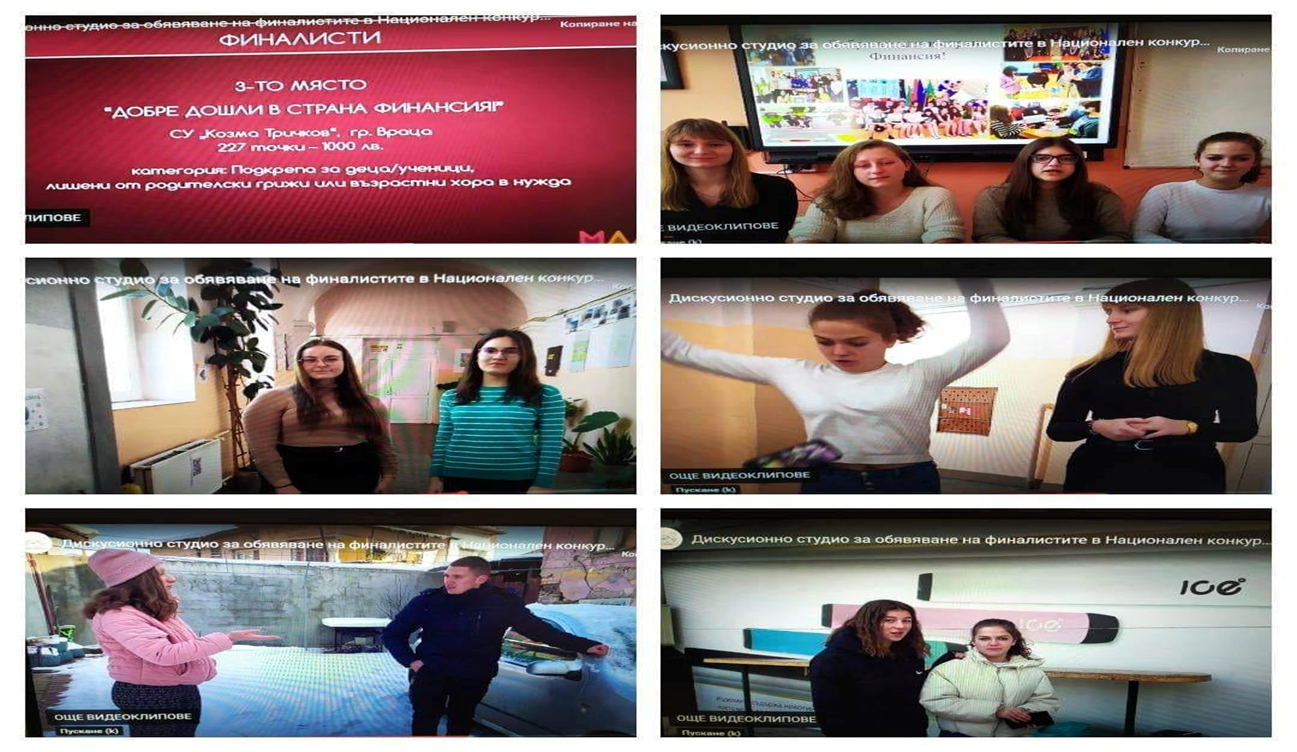 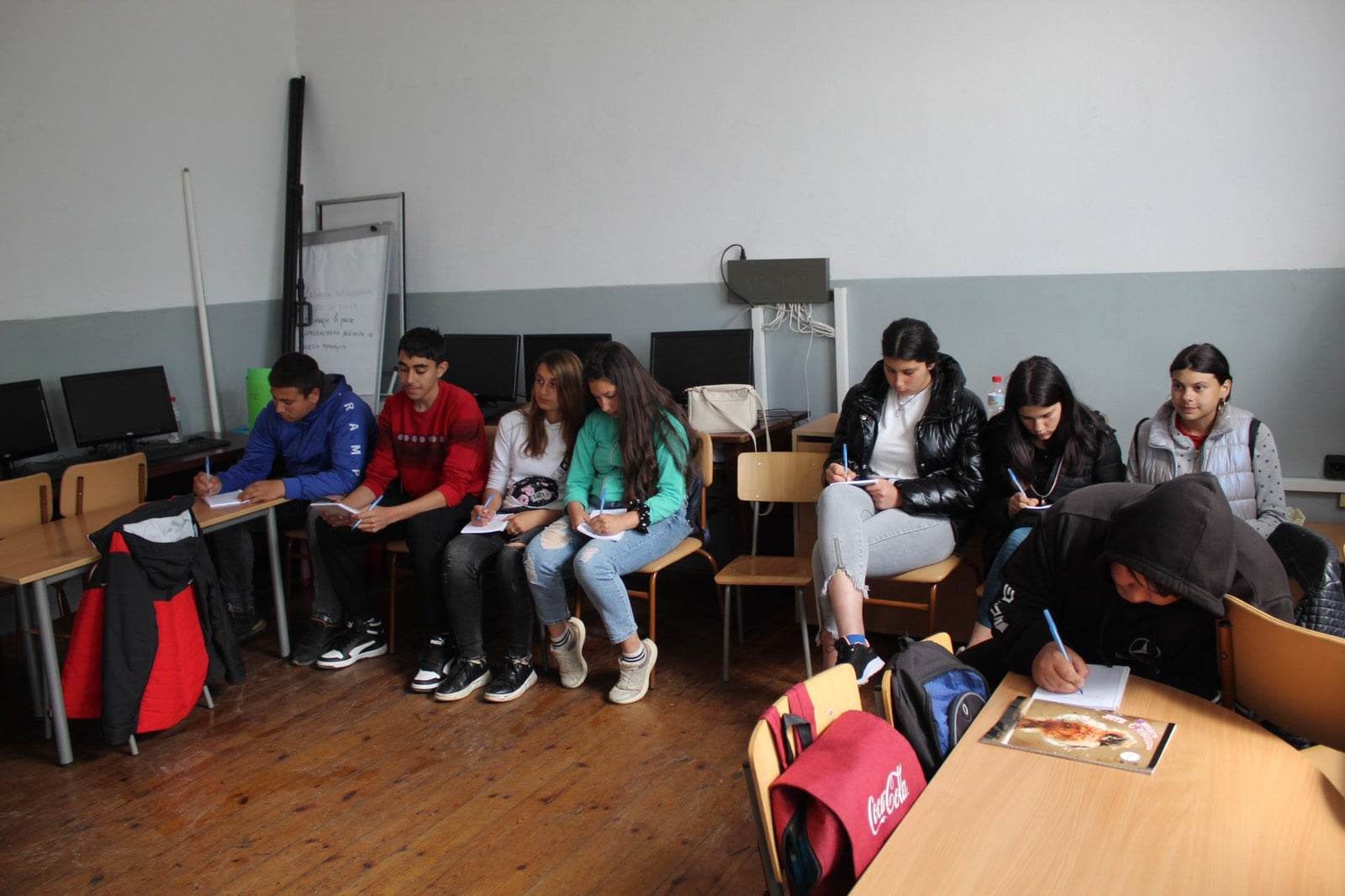 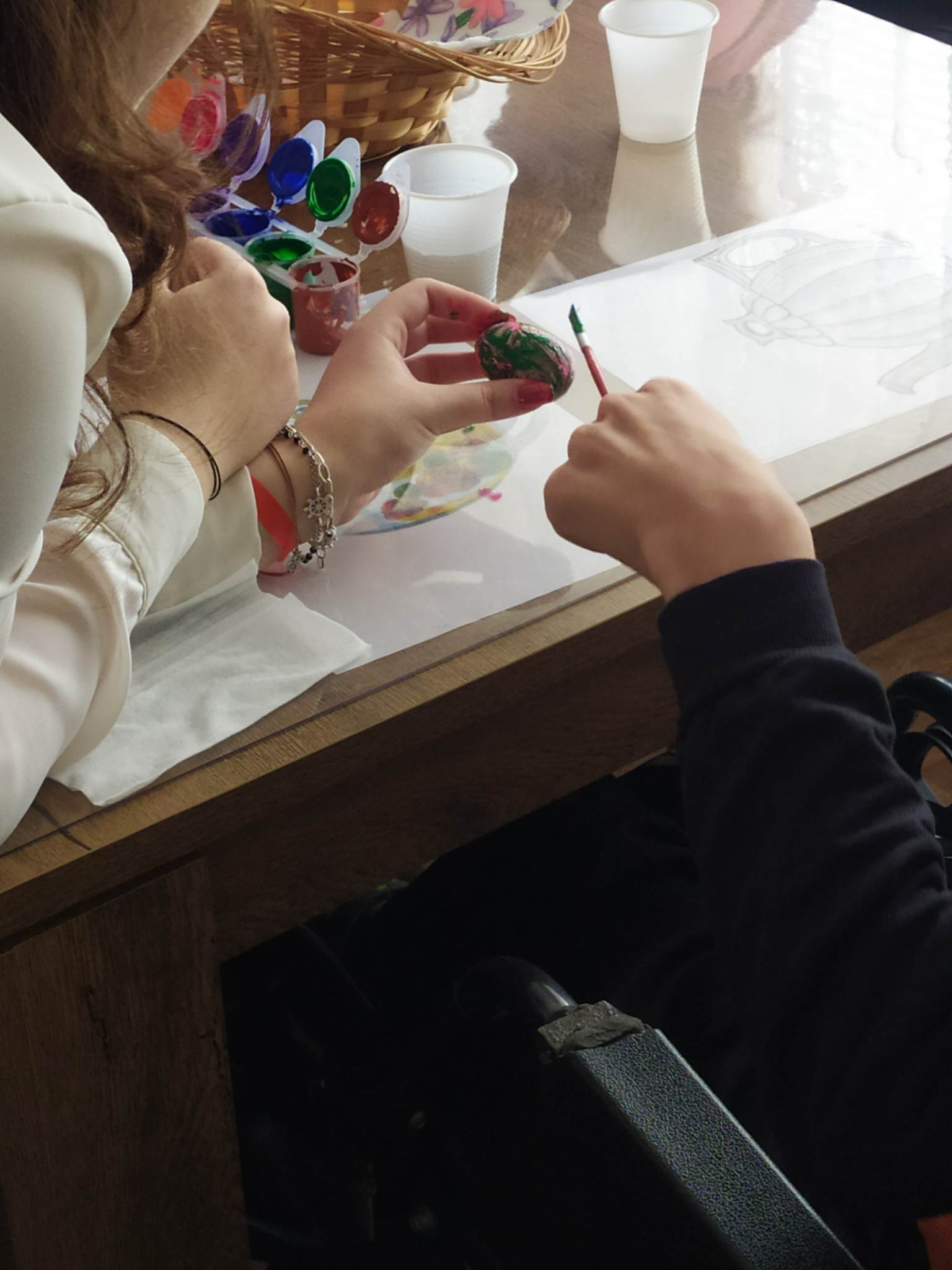 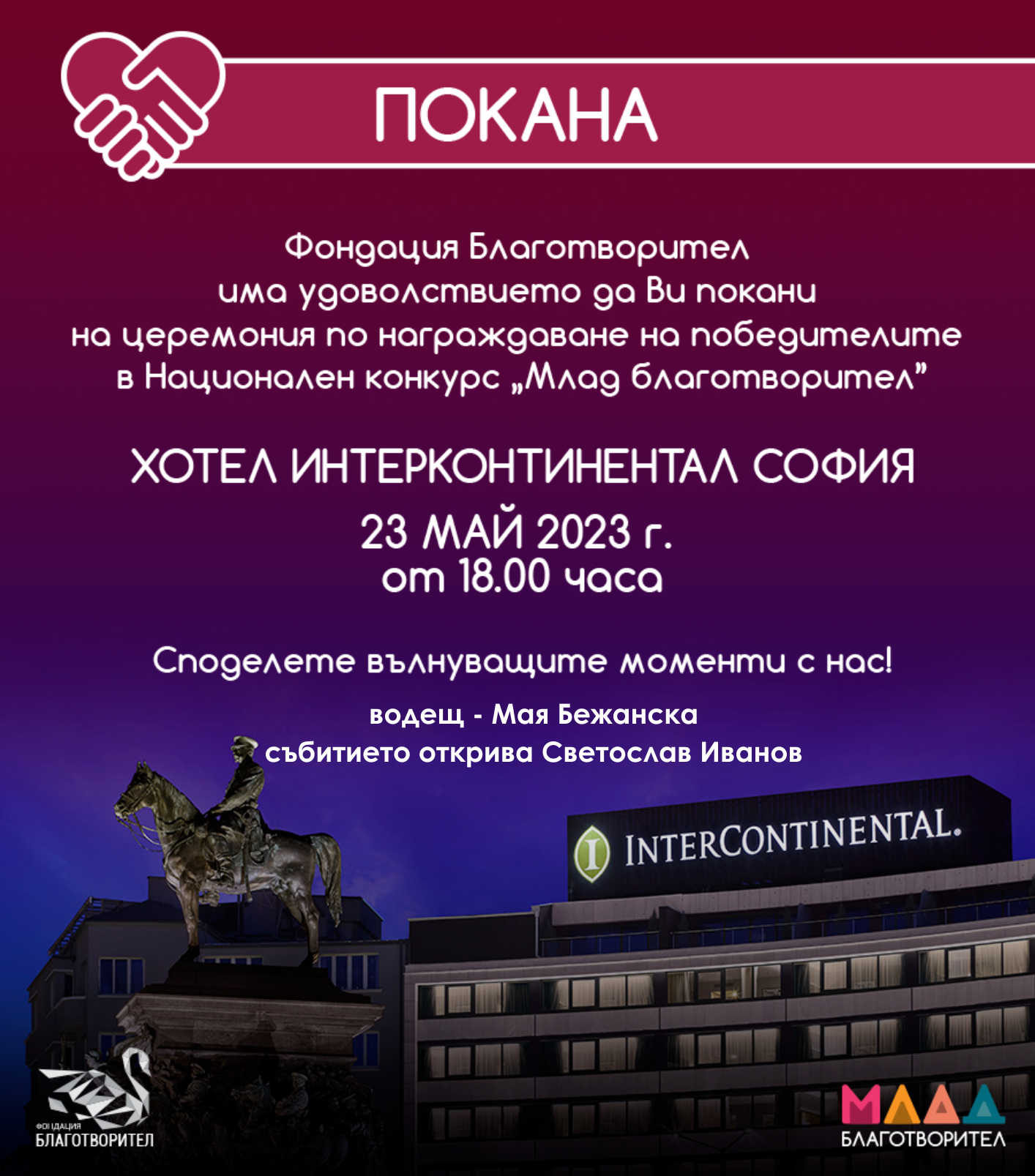 5/21/2023
17